স্বাগতম
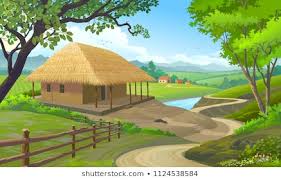 শ্রেণী - 7ম
বিষয় – গনিত
বীজগনিতীয় রাশি
শিখন ফলঃ
(a+b)2এর সূত্রটি বলতে পারবে।
(a+b)2 এর সূত্রটি জ্যামিতিক  প্রমান করতে পারবে।  
 (a+b)2 এর সূত্রটি ব্যবহার করে সমস্যা সমাধান করতে পারবে।
a
a+b
a+b
a2
a
(a+b)2
বীজগনিতীয় রাশির গুন ও ভাগ
a+b
a.a = a2 
a.b = ab 
b.b = b2  

(a+b).(a+b) =(a+b)2
a+b
(a+b)2
a+b
a
b
ab
a2
a+b
a+b
(a+b)2
b2
ab
ab
ab
b2
a2
=a2+2ab+b2
a
2b
2ab
a2
a+2b
2ab
4b2
(a+2b) এর বর্গ নির্ণয় কর
2x+b
2x-b
(4x2-b2)
(2x+b)2
4x
(2x-b)2
(4x2-b2)
x = 3  এবং b = -1 হলে নিচের রাশিটির মান নির্ণয় কর। 
  
(2x+b)2-2(4x2-b2)+(2x-b)2
ধন্যবাদ
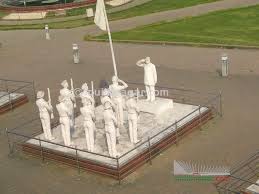